Hymns for Worship at Woodmont
22 He is in Our Midst
105 I Am Thine O Lord
693 Were You There?
308 Where Love is in the Home
Sermon- God’s Recipe for a Successful Marriage
28 Is it for Me?
589 As the Deer
[Speaker Notes: Great recipes you like. Why do you use it? #1 Result- Tasty food & it’s reliable- same tasty results & share it with others.  SR are timeless, works in every generation, & are a blessing to those who follow it.  Same for successful marriages. You must follow God’s recipe for success, not the world. Many getting engaged, celebrating anniversaries, many grieving over loss of loved ones after being married for 50, 60 or 69 years- funeral of Arvis Elerson yesterday.  Thankfully their recipe for success in marriage didn’t die with them.  We have the Scriptures!]
God’s Recipe for a Successful Marriage
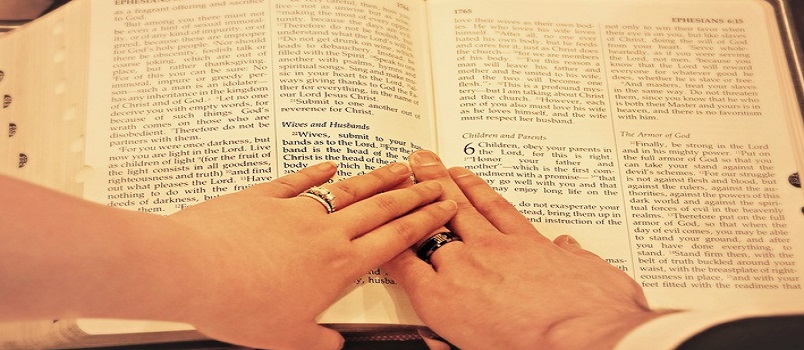 [Speaker Notes: The recipe for successful marriage is found in the Bible. When obeyed, God will bless the union.  God, our Heavenly Father, is the Architect of marriage. He established this institution for the entire human race. Paul said that marriage is to be held in honor among all; the bed undefiled (Heb 13:4). Our Lord Himself graced the occasion by His presence at wedding in Cana of Galilee.]
Sacrifice & Submit- God’s will (Eph. 5:1-2, 22-24)

“Be imitators of God, as beloved children; & walk in love,
just as Christ also loved you & gave Himself up for us, 
an offering & a sacrifice to God as a fragrant aroma”

“Wives, be subject to your own husbands, as to the Lord.
For the husband is the head of the wife, as Christ also is
the head of the church, He Himself being the Savior of
the body. But as the church is subject to Christ, so also 
the wives ought to be to their husbands in everything…
[Speaker Notes: Christ submitted to His Father’s will to death- love you as a sacrifice. Wives submit not because the husband is superior, smarter, stronger, etc. but to honor her Lord.  As the church is subject to Christ, she is to her husband. It’s not fair that he gets to be the dictator and tells me what to do.  You don’t obey him if he tells you to do something sinful (lie, cheat, steal, etc.).]
Sacrifice & Submit- God’s will (Ephesians 5:25-29)

…Husbands, love your wives, just as Christ also loved
the church & gave Himself up for her,  so that He 
might sanctify her, having cleansed her by the washing 
of water with the word, that He might present to 
Himself the church in all her glory, having no spot or 
wrinkle or any such thing; but that she would be holy
& blameless. So husbands ought also to love their own
wives as their own bodies. He who loves his own wife 
loves himself…
[Speaker Notes: Christ gives the example to wives of submission as the church is subject to Christ, the wives are to be subject to their own husbands as to the Lord.  Supportive submissive wife to her head- husband as to Christ. Husbands are the sacrificial head &  have a great responsibility of unselfishly loving their wives as Christ loved the church.  We should be willing to sacrifice for our wives because we love them and understand what Christ has done for us in forgiven us of all our sins.]
Sacrifice & Submit- God’s will (Ephesians 5:30-33)

…for no one ever hated his own flesh, but nourishes &
cherishes it, just as Christ also does the church, because 
we are members of His body. For this reason a man shall 
leave his father and mother and shall be joined to his 
wife, & the two shall become one flesh. This mystery is 
great; but I am speaking with reference to Christ & the
church. Nevertheless, each individual among you also is 
to love his own wife even as himself, and the wife must 
see to it that she respects her husband”
[Speaker Notes: We nourish & cherish our wives as we do our own bodies because we are members of His body.  We love ourselves, we treat her the way we want to be treated.  Wife is to respect her husband.  If you can’t live by these commands, don’t get married because you will be miserable, displeasing to God. likely to divorce, & remarry unscripturally giving a bad example for your children to imitate. Husbands submit to Christ as the sacrificial]
Unity- Two becoming One (Matthew 19:4-6)

“Have you not read that He who created them from
the beginning made them male and female, and said, 
‘For this reason a man shall leave his father &
mother & be joined to his wife, & the two shall
become one flesh’?  So they are no longer two, but 
one flesh. What therefore God has joined together, 
let no man separate.”
[Speaker Notes: The idea that we are to be cemented together like glue.  Christ is the glue that will hold our marriage together as we sacrifice and submit to do His will with Him as our daily guide.]
Unity- Two becoming One (1 Corinthians 7:1-5)


“It is good for a man not to touch a woman. 
But because of sexual immorality, 
each man is to have his own wife, 
& each woman is to have her own husband. 
The husband must fulfill his duty to his wife, 
& likewise also the wife to her husband….
[Speaker Notes: Fulfill your conjugal duties so you won’t be tempted by others, Paul was responding to questions they had & he gives them God’s word.  Commanded to stop depriving one another.  Difficult with a man or woman becoming a Christian & now they think it is unholy to fulfill their sexual desires even though they are married.]
Unity- Two becoming One (1 Corinthians 7:1-5)

…The wife does not have authority over her own body,
but the husband does; & likewise also the husband 
does not have authority over his own body, but the 
wife does. Stop depriving one another, 
except by agreement for a time, 
so that you may devote yourselves to prayer,
& come together again so that Satan will not tempt
you because of your lack of self-control”
[Speaker Notes: Fulfill your conjugal duties so you won’t be tempted by others, Paul was responding to questions they had & he gives them God’s word.  Commanded to stop depriving one another.  Difficult with a man or woman becoming a Christian & now they think it is unholy to fulfill their sexual desires even though they are married.]
Commitment [keep your vows] (Malachi 2:14-16)

“The Lord has been a witness between 
you & the wife of your youth, 
against whom you have dealt treacherously, though 
she is your companion & your wife by covenant. 
But not one has done so who has a remnant of the
Spirit. And what did that one do while he was seeking 
a godly offspring?...
[Speaker Notes: You promised love, honor, & cherish or obey spouse sickness & health, richer or poorer, until death. God hates divorce.  God was a witness to your vows and you will be held accountable in the day of judgment for them.]
Commitment [keep your vows] (Malachi 2:14-16)

…Take heed then to your spirit, 
& let no one deal treacherously 
against the wife of your youth. 
For I hate divorce,” says the Lord, the God of Israel,
“& him who covers his garment with wrong,” 
says the Lord of hosts. 
“So take heed to your spirit, 
that you do not deal treacherously.”
[Speaker Notes: Divorce so easy in the world but God considers it a treacherous act.  Treachery- violation of faith; betrayal of trust; treason.  Wrong- violence, wrong, cruelty, injustice. You have violated God’s word, betrayed the trust of your spouse & have done violence to your spouse when you divorce w/o a scriptural reason of adultery.]
Constructive Communication (Ephesians 4:15-16)

“…Speaking the truth in love, we are to grow up in
all aspects into Him who is the head, even Christ, 
from whom the whole body, being fitted & held 
together by what every joint supplies, according to
the proper working of each individual part, 
causes the growth of the body 
for the building up of itself in love”
[Speaker Notes: When we are speaking the truth with love we grow to become more like Christ & working together in unity but if you’re not willing to receive or give correction, there will be problems.  If there’s condemning, criticizing, & complaining about spouses failures with anger, they’ll be defensive & tempted to respond with accusations, shut down, tune you out & seek peace elsewhere.  Yes we must be willing to correct our spouse and not compromise with sin but it must be done out of love for them.  A soft answer turns away wrath (Pr. 15:1).]
Constructive Communication (Ephesians 4:25-27)

“Therefore, laying aside falsehood, 
speak truth each one of you with his neighbor, 
for we are members of one another. 
Be angry, and yet do not sin; 
do not let the sun go down on your anger, 
and do not give the devil an opportunity”
[Speaker Notes: Telling lies- spouse can’t trust us.  Don’t control anger gets worse-abound in transgressions (Pr. 29:22), give devil opportunity to destroy our marriage.  But with CC we can trust each other (heart of her husband trust in her- Trust her with bank account (credit or debit card- spending money), she can trust him to be pure & vice versa. Prov. 31:11 saying I’m sorry, I love you, we can have peace & unity.]
Encourage One Another (Hebrews 3:13) 

“Encourage one another 
day after day, 
as long as it is still called 
“Today,” 
so that none of you will be 
hardened by 
the deceitfulness of sin”
[Speaker Notes: We all need encouragement every day as we face Covid, potential mass shootings, persecution, sickness, disease, job concerns, raising children, overcoming temptations, etc.  Encourage your spouse today, don’t wait until tomorrow. How many marriages have been destroyed by the devil because they didn’t take the time to put this into practice & allowed their hearts to be hardened by the deceitfulness of sin.]
Encourage One Another (Hebrews 10:23-25) 

“Let us hold fast the confession of our hope without
wavering, for He who promised is faithful; & let us 
consider how to stimulate one another to love & 
good deeds, not forsaking our own assembling 
together, as is the habit of some, 
but encouraging one another; and 
all the more as you see the day drawing near”
[Speaker Notes: The importance of worshiping together whenever the saints are assembling will greatly helpful your marriage to grow as you follow Christ who always keeps His promises and is always faithful.  It will help you hold fast your confession to the Lord and to each other]
Study the Scriptures (2 Timothy 2:15; 3:16-17)

“Be diligent to present yourself approved to God as a
workman who does not need to be ashamed, 
accurately handling the word of truth”

“All Scripture is breathed out by God & profitable for
teaching, for reproof, for correction, & for training in
righteousness, that the man of God may be
complete, equipped for every good work”
[Speaker Notes: Aquila & Priscilla faithful husband & wife companions of Paul in the tent making business but even more importantly as fellow workers who risked their lives for Paul, sacrificed to have a church in their house, & faithfully taught Apollos the way of God more accurately and we can be too.  But only if we know the Scriptures so that souls can be saved or restored back to the Lord’s fold.]
Self-Control (1 Corinthians 9:24-27)


“Do you not know that those who run in a race 
all run, but only one receives the prize? 
Run in such a way that you may win.  
Everyone who competes in the games 
exercises self-control in all things. 
They then do it to receive a perishable wreath, 
but we an imperishable.
[Speaker Notes: Have self-control (pornography, lusting after someone else, anger, alcohol, gambling, riches, spending too much on frivolous things that lead to arguments and heartache.]
Self-Control (1 Corinthians 9:24-27)


…Therefore I run in such a way, 
as not without aim; 
I box in such a way, as not beating the air; 
but I discipline my body and make it my slave, 
so that, after I have preached to others, 
I myself will not be disqualified”
[Speaker Notes: Have self-control (pornography, lusting after others, anger, alcohol, gambling, riches, spending too much on frivolous things that lead to arguments and heartache.]
Forgive & Forget (Heb. 8:12; Jas. 5:16; Eph. 4:32)

In the New Covenant God promises, 
“I will be merciful to their iniquities, & 
I will remember their sins no more.”

“Confess your sins to one another, and pray for one
another so that you may be healed. The effective prayer 
of a righteous person can accomplish much”

“Be kind to one another, tender-hearted, forgiving each
other, just as God in Christ also has forgiven you”
[Speaker Notes: God forgives & forgets our sins in Christ- we should forgive & forget our sins of our spouse when they repent of their wrongs.  If we keep on confessing our sins to one another, we won’t be holding a grudge against them or keep on bringing them up because we want to treat our spouse the way our Lord treats us.  He doesn’t keep on bringing up our old sins, the devil does, & tries to badger us into destroying our spouse instead of helping our spouse get to heaven]
Understand One Another (1 Peter 3:7)

“You husbands in the same way, 
live with your wives in an understanding way, 
as with someone weaker, 
since she is a woman; 
and show her honor 
as a fellow heir of the grace of life, 
so that your prayers will not be hindered”
[Speaker Notes: You may not be able to understand all women, but God expects you to understand your woman because she is your fellow heir in the grace of life.  Do you take care of her physical, emotional, intellectual, & spiritual needs or do you neglect her because you are selfish.  Do you take her to her favorite restaurant or buy her what she likes to wear or eat from time to time?  Wives, do you make your husbands favorite meal from time to time and are concerned about how his day was?]
Understand One Another (Philippians 2:3-8)


“Do nothing out of selfish ambition or vain conceit. 
Rather, in humility value others above yourselves, 
not looking to your own interests 
but each of you to the interests of the others. 
In your relationships with one another, 
have the same mindset as Christ Jesus…
[Speaker Notes: Do you buy her things that she likes from time to time?  Wives, do you make your husbands favorite meal from time to time and are concerned about how his day was? We should sacrifice for our spouses and not desire to have our own way all the time. Are you always asking your spouse to do something for you, but don’t reciprocate and do something for them?]
Understand One Another (Philippians 2:3-8)

…Who, being in very nature God,
    did not consider equality with God 
something to be used to his own advantage;
rather, he made himself nothing
    by taking the very nature of a servant,
    being made in human likeness.
And being found in appearance as a man,
    he humbled himself by becoming obedient to death—
even death on a cross!
[Speaker Notes: Do you buy her things that she likes from time to time?  Wives, do you make your husbands favorite meal from time to time and are concerned about how his day was? We should sacrifice for our spouses and not desire to have our own way all the time. Are you always asking your spouse to do something for you, but don’t reciprocate and do something for them?]
Love Never Fails (1 Cor. 13:4-8a; Rom. 8:37)

“Love suffers long & is kind; love does not envy; 
love does not parade itself, is not puffed up; 
does not behave rudely, does not seek its own, 
is not provoked, thinks no evil; does not rejoice in
iniquity, but rejoices in the truth; bears all things, 
believes all things, hopes all things, endures all things.
Love never fails”

“We’re more than conquerors through Him who loved us”
[Speaker Notes: With the Lord loving & helping you, you can go through any trial together, whether cancer, dehabilitating disease, persecution, heart aches, loss of loved ones & even death for the cause of Christ because love never fails. Love is the glue stick together in thick & thin.  Aquila & Priscilla model example of faithful couple of serving the Lord together.]
Submit & Sacrifice- God’s will 
Unity- Two becoming One 
Commitment [keep your vows] 
Constructive Communication 
Encourage One Another 
Study the Scriptures 
Self-Control 
Forgive & Forget 
Understand One Another 
Love Never Fails
[Speaker Notes: Don’t let the devil destroy your marriage. Be faithful to the Lord & your vows. Practice these principles of truth and righteousness & God will bless you abundantly & be a shining light in this dark world of sin together.  I’m sorry, I love you, please forgive me.  

Say I love you and complement one another often.
 
Sacrifice for one another.

God designed marriage for success.  

For it to work, we must practice these principles!]